MA/CSSE 473 Day 06
Euclid's Algorithm
MA/CSSE 473 Day 06
Student Questions
Odd Pie Fight
Modular exponentiation
Euclid's algorithm
(if there is time) extended Euclid's algorithm
[Speaker Notes: Pass around attendance sheet.]
Quick look at review topics in textbook
Review Thread
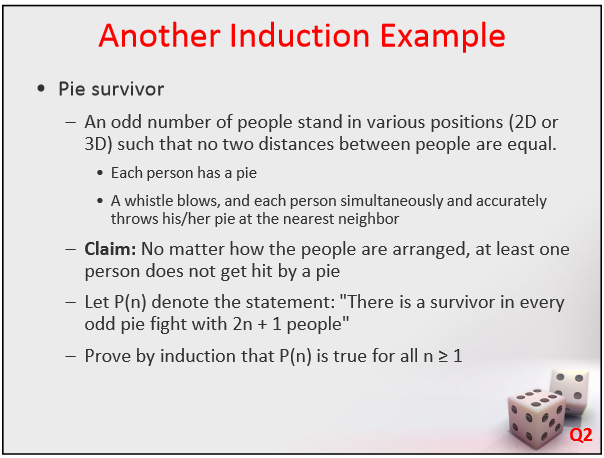 Odd Pie fight solution
The base case is easy: If n = 1 the two persons (A and B) with the smallest pairwise distance between them throw at each other, while the third person throws at one of them (whoever is closer). Therefore, this third person remains “unharmed”.
For the inductive step, assume that the assertion is true for odd k ≥ 1, and consider 2k+3 persons. Again, the two persons with the smallest pairwise distance between them (the closest pair) throw at each other.
Consider two possible cases as follows. 
If the remaining n persons all throw at one another, at least one of them survives, by the inductive assumption. 
If at least one of the remaining n persons throws at one of A or B, among the remaining 2k+1 persons, at most 2k are hit, so there must be a survivor because there is not enough pies to hit everybody. This completes the proof.
Recap: Modular addition and multiplication
Euclid's Algorithm
Heading toward Primality Testing
Arithmetic thread
Modular Addition and Multiplication
To add two integers x and y modulo N (where k = log N), begin by doing regular addition.
x and y are in the range 0 to N-1, so x + y is in range  0 to 2N-2
If the sum is greater than N-1, subtract N, else return x + y
Run time is Ѳ ( k )
To multiply x and y, begin with regular multiplication, which is quadratic in k.
The result is in range 0 to (N-1)2   so has at most 2k bits.
Then compute the remainder when xy dividing by N, quadratic time in k.  So entire operation is Ѳ( k2)
Modular Exponentiation
In some cryptosystems, we need to compute xy modulo N, where all three numbers are several hundred bits long.  Can it be done quickly?
Can we simply take xy and then figure out the remainder modulo N?
Suppose x and y are only 20 bits long.
xy is at least (219)(219), which is about 10 million bits long.  
Imagine how big it will be if y is a 500-bit number!
To save space, we could repeatedly multiply by x, taking the remainder modulo N each time.  
If y is 500 bits, then there would be 2500 bit multiplications.
This algorithm is exponential in the length of y.  
Ouch!
[Speaker Notes: To do better, we can use an algorithm like our previous recursive exponentiation algorithm]
Modular Exponentiation Algorithm
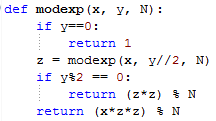 Let k be the maximum number of bits in x, y, or N
The algorithm requires at most ___ recursive calls
Each call is  Ѳ(    ) 
So the overall algorithm is Ѳ(    )
[Speaker Notes: Answers:  k,  k2, k3]
Modular Exponentiation Algorithm
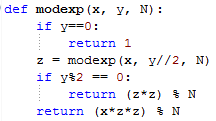 Let n be the maximum number of bits in x, y, or N
The algorithm requires at most k recursive calls
Each call is  Ѳ(k2) 
So the overall algorithm is Ѳ(k3)
Euclid's Algorithm: the problem
One of the oldest known algorithms (about 2500 years old)
The problem: Find the greatest common divisor (gcd) of two non-negative integers a and b.
The approach you learned in elementary school:
Completely factor each number
find common factors (with multiplicity) 
multiply the common factors together to get the gcd
Finding factors of large numbers is hard!
A simpler approach is needed
Euclid's Algorithm: the basis
Based on the following rule:
If x and y are positive integers with x ≥ y, then gcd(x, y) = gcd(y, x mod y)
Proof of Euclid's rule:
It suffices to show the simpler rule        gcd(x, y) = gcd(y, x - y)since x mod y can be obtained from x and y by repeated subtraction
Any integer that divides both x and y must alsodivide x – y, so gcd(x, y) ≤ gcd(y, x – y)
Any integer that divides both y and x - y must also divide x, so gcd(y, x-y) ≤ gcd(y, x)
Putting these together: gcd(y, x-y) = gcd(y, x)
[Speaker Notes: Example x = 60, y=36.   gcd(60, 36) = gcd(36, 60 – 36) = gcd (36, 24) = gcd(24, 12) = gcd(12, 0) = 12

In general, if a is a common divisor of x and y,  y= ay’ and x = ax’, then x – y = a(x’ – y’).
What about the "less than part": Every common divisor of (x, y) is a common divisor of (y, x-y), so each is <= the gcd(y, x-y).  Similarly for other direction.]
Euclid's Algorithm: the algorithm
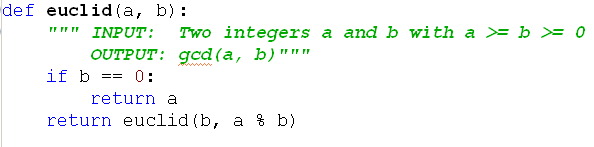 Example: euclid(60, 36)
Does the algorithm work?
How efficient is it?
[Speaker Notes: Does it work?  It's clear that it works when b is 0.  Is it clear that b will eventually be 0? Yes.So by Euclid's rule, it works.
Efficiency?  Each time, (a, b) gets replaced with (b, a mod b).  How big  of a reduction is that?]
Euclid's Algorithm: the analysis
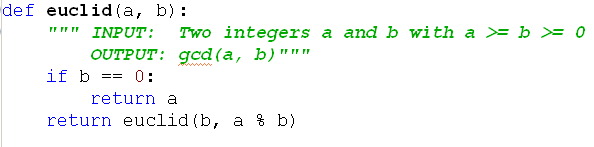 Lemma: If a ≥ b, then a % b < a/2
Proof
If b ≤ a/2, then a % b < b ≤ a/2
If b > a/2, then a % b = a – b < a/2
Application
After two recursive euclid calls, both a and b are less than half of what they were, (i.e. reduced by at least 1 bit)
Thus if a and b have k bits, at most 2k recursive calls are needed.
Each recursive call involves a division, Ѳ(k2)
Thus entire algorithm is at most k2 * 2k, which is in O(k3)
You can look up refinements of this.
[Speaker Notes: Do a number line showing 0, b, and a. then a second number line for the other case.

Case 1:  "anything" mod b is less than b, and b <=a/2
Case 2: a/2 < b   a < 2b, so a % b = a – b.
        Since b > a/2, a – b < a/2.]
Euclid's Algorithm: practical use
Divide 210 by 45, and get the result 4 with remainder 30, so 210=4·45+30.
Divide 45 by 30, and get the result 1 with remainder 15, so 45=1·30+15.
Divide 30 by 15, and get the result 2 with remainder 0, so 30=2·15+0.
The greatest common divisor of 210 and 45 is 15.
gcd and linear combinations
Lemma: If d is a common divisor of a and b, and d = ax + by for some integers x and y, then d = gcd(a,b)
Proof
By the first of the two conditions, d divides both a and b.  No common divisor can exceed their greatest common divisor, so d ≤ gcd(a, b)
gcd(a, b) is a common divisor of a and b, so it must divide ax + by = d.  Thus gcd(a, b) ≤ d
Putting these together, gcd(a, b) = d
If we can, for any given a and b,  find the x and y as in the lemma, we have found the gcd.  
It turns out that a simple modification of Euclid's algorithm will allow us to calculate the x and y.
Forward-backward Example: gcd (33, 14)
33 = 2*14 + 5
14 = 2 * 5 + 4
  5 = 1 * 4 + 1
  4 = 4 * 1 + 0, so gcd(33, 14) = 1.
Now work backwards
1 = 5 - 4. Substitute 4 = 14 - 2*5.
1 = 5 – (14 - 2*5) = 3*5 - 14. Substitute 5 = 33 - 2*14
1 = 3(33 - 2*14) -14 = 3 * 33  –  7 * 14
Thus x = 3 and y = -7   Done!
Extended Euclid Algorithm
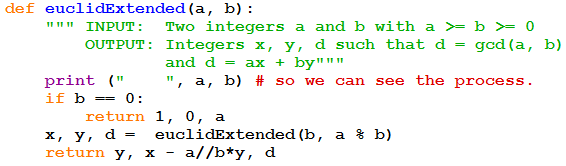 Proof that it works 
I decided that it is a bit advanced for students who may have just seen Modular Arithmetic for the first time yesterday. 
If you are interested, look up “extended Euclid proof”
We’ll do a  couple of convincing examples.
Another example (same basic computation, different order): gcd (97, 20)
97 = 4·20+17
20 = 1·17+3
17 = 5·3+2
3 = 1·2+1  so GCD is 1.
Now figure out the x and y
17 = 1·97-4·20
20-1·17 = 3 so 3 = 1·20-1·17 = 1·20-(1·97-4·20) = -1·97+5·20
17=5·3+2 so 2 = 17-5·3 = (1·97-4·20)-5(-1·97+5·20) = 6·97-29·20
1 = 3-2 = (-1·97+5·20)-(6·97-29·20) = -7·97+34·20
Thus x = -7 and y = 34   Done!